BON USAGE DES ANTIFONGIQUES
Diaporama de synthèse réalisée par le comité des référentiels de la SPILF le 13 10 2021 à partir des Recommandations COMAI AP-HP
[Speaker Notes: Groupe d’experts français: ….]
Références
RECOMMANDATIONS SUR LE BON USAGE DES ANTIFONGIQUES - AP-HP Mise à jour 30/08/2019
Coordination : Fanny Lanternier
Ces recommandations ont été conçues à l’initiative de la COMAI AP-HP. L’AP-HP détient le copyright de ces recommandations. 
Appli téléchargeable sur Google Play
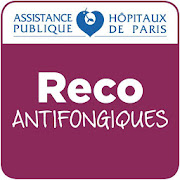 Diaporama réalisé par la  SPILF
Candidémies : 
mesures systématiques associées au traitement
Ablation immédiate du cathéter ou de la chambre implantable
Contrôle de la négativation des hémocultures
Echographie trans-thoracique à J5-J7 
    Echographie trans-oesophagienne en cas de doute à l’ETT ou fièvre/    	candidémie persistante à 72h
Doppler veineux à réaliser en cas de signe de thrombose ou de 	candidémie persistante à 72h
Fond d’œil pour les non neutropéniques dans les 8 jours
Les échinocandines et l’Amphotéricine B liposomale n’ont pas de place dans le traitement des candidémies à point de départ urinaire
Traiter, y compris si 1 seule hémoculture positive (périphérique, sur cathéter ou sur chambre implantable)
Diaporama réalisé par la  SPILF
Commentaires SPILF
Un FO est recommandé pour toute candidémie.
Chez le patient neutropénique,  le FO est recommandé dès la sortie d’aplasie.
La négativation des hémocultures est attendue à 72h après le début d’un traitement adapté et ablation du cathéter.
Candidémies du patient non neutropénique
Diaporama réalisé par la  SPILF
Candidémies du patient neutropénique
Diaporama réalisé par la  SPILF
Infections intra-abdominales :
indication d’un traitement antifongique
Péritonite communautaire : pas de traitement antifongique sauf
	- immunodépression
	- maladie inflammatoire du tube digestif
Péritonite associée aux soins : traitement antifongique à 	considérer sur faisceau d’arguments parmi :
	- levures à l’examen direct ou à la culture des prélèvements 	peropératoires
	- perforation sus-mésocolique
	- perforations intestinales récurrentes
	- pancréatite traitée chirurgicalement
	- traitement antibiotique à large spectre prolongé
	- colonisation digestive connue à Candida
Diaporama réalisé par la  SPILF
Infections intra-abdominales
Diaporama réalisé par la  SPILF
Infections urinaires
Les échinocandines et l’Amphotéricine B liposomale n’ont pas de place dans le traitement des infections urinaires.
Diaporama réalisé par la  SPILF
Infections urinaires
Diaporama réalisé par la  SPILF
Endocardites à Candida
Chirurgie précoce à discuter systématiquement
Diaporama réalisé par la  SPILF
Aspergilloses invasives (AI)
Diaporama réalisé par la  SPILF
Aspergilloses invasives (AI)
Diaporama réalisé par la  SPILF
AI : 
mesures associées au traitement
Diminuer le traitement immunosuppresseur dans la mesure du possible
Evaluer les CMI d’Aspergillus fumigatus aux azolés
En cas de neutropénie : discuter un traitement par G-CSF  
En cas d’hémoptysie : avis spécialisé en chirurgie thoracique
Diaporama réalisé par la  SPILF
AI : surveillance
La réévaluation du scanner thoracique dans l’AI pumlonaire n’est pas nécessaire avant 2 semaines. Une aggravation transitoire est attendue au cours de la 1ère semaine de traitement ou dans la semaine suivant la sortie d’aplasie.
Surveillance du galactomannane sérique x 2/sem. 
Il n’est pas recommandé de surveiller le ß-D-Glucane.
Durée de traitement : 6 à 12 semaines minimum, en fonction de la vitesse, de la qualité de la réponse et de l’immunodépression. 
Prophylaxie secondaire indiquée chez les patients :
	- en rémission clinique et radiologique 	
	ET
	- dont l’immunodépression persiste ou en cas de nouvelle 	phase d’immunodépression prévue.
Diaporama réalisé par la  SPILF
Cryptococcose 
neuro-méningée ou disséminée* ou pulmonaire sévère ou Ag<1/512
Diaporama réalisé par la  SPILF
*hémocultures positives ou 2 sites positifs
Cryptococcose 
neuro-méningée ou disséminée* ou pulmonaire sévère ou Ag<1/512 :
mesures associées
En cas d’atteinte neuro-méningée : 
-    mesure de la pression du LCS à J0, J7 et J14 
-    en cas d’hyperpression du LCS (pression d’ouverture >25 cm d’eau) : PL thérapeutiques itératives tous les jours jusqu’à obtention d’une pression < 20 cm d’eau
-    en cas de non contrôle de l’hyperpression par les PL thérapeutiques : shunt/dérivation chirurgicale
-    pas d’indication des corticoïdes, du mannitol, de l’acétazolamide

Prévention de l’IRIS chez le patient VVIH : attendre au moins 5 semaines de traitement antifongique bien conduit pour débuter le traitement antirétroviral.
Diaporama réalisé par la  SPILF
*hémocultures positives ou 2 sites positifs
Cryptococcose : 
autres situations
Diaporama réalisé par la  SPILF
Mucormycoses
Diaporama réalisé par la  SPILF
Mucormycoses :
mesures associées
En cas d’atteinte rhino-orbito-cérébrale, cutanée, pulmonaire localisée ou disséminée : débridement chirurgical urgent
Diminuer le traitement immunosuppresseur dans la mesure du possible
Contrôle des autres facteurs favorisants, en particulier équilibration du diabète
En cas de neutropénie, traiter par G-CSF
Diaporama réalisé par la  SPILF
Suivi thérapeutique pharmacologique des azolés
Diaporama réalisé par la  SPILF